Activating Knowledge, Sustaining Lives
Conceptualized for CEOs by CEOs
"No one can whistle a symphony.  It takes a whole orchestra to play it."
 
Halford E. Luccock
2
A brief background
Founded by Workplace Safety & Prevention Services, in collaboration with The Conference Board of Canada and Bruce Power
The CEO Health + Safety Leadership Network is a reinvigoration of the former CEO Health and Safety Leadership Charter
The Network is more than the affirmation of principled commitment it is a springboard for change
Members share a commitment to building sustainable businesses and communities.
3
Network goals
Develop a sustainable strategy for a province-wide culture of health and safety
Help shape health and safety policy in our province and nation-wide
Demonstrate the return on investment and business value of health and safety
Recognize and celebrate efforts and results that create a healthy and safe culture among the CEO community
Engage in peer-to-peer dialogue to facilitate knowledge sharing and promote leadership by example
4
Goals accomplished through three programs
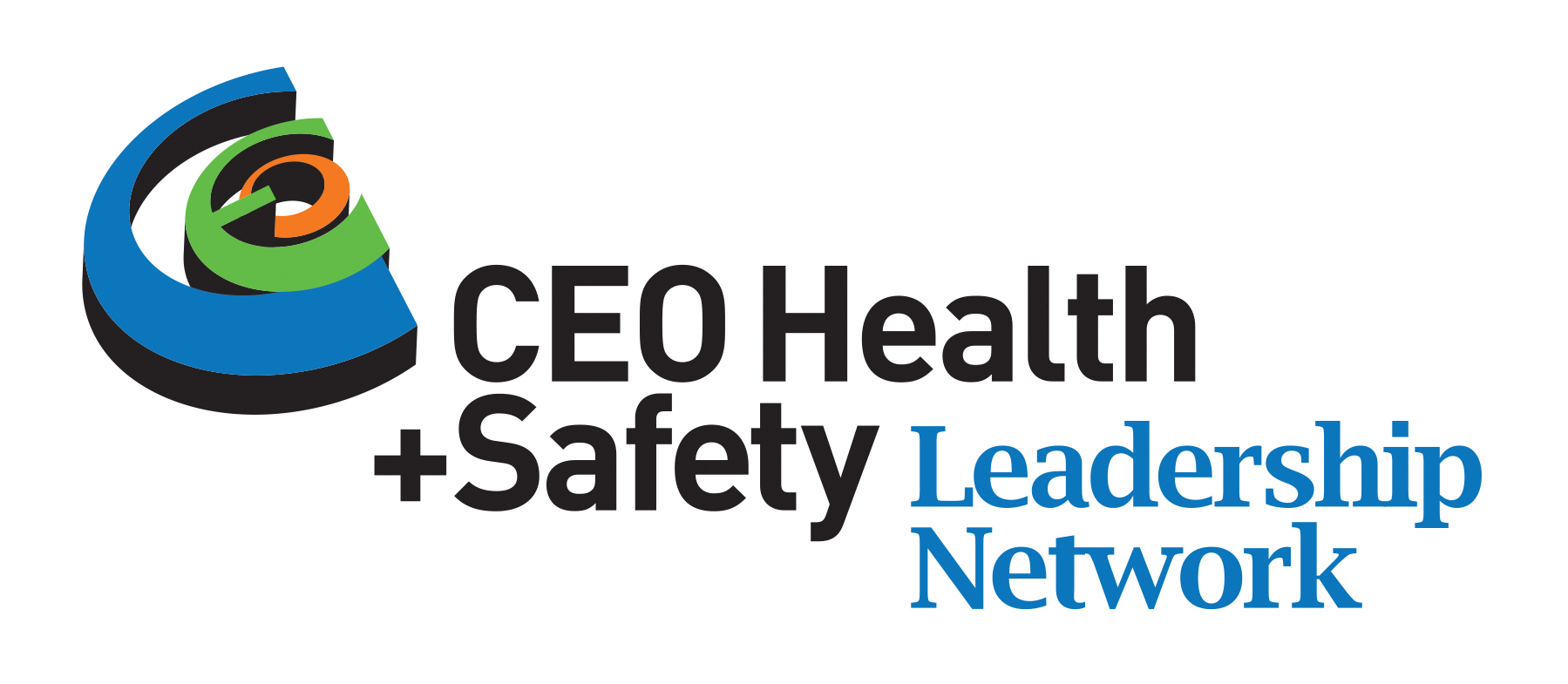 CEO Networking Events
Safety Culture NKE
CSE Award
5
CEO Leadership Events
CEO Networking Events take place twice yearly
CEOs, presidents, board members and other executive leaders meet to 
develop a sustainable strategy for a province-wide culture of health and safety
help shape health and safety policy in our province and nation-wide 
exchange ideas and knowledge
6
Safety Culture Networking & Knowledge Exchange sessions
Designed to enable operational leaders to work in alignment with their senior leaders to grow capacity and capability within their own organizations, while contributing to province-wide health and safety transformation.
7
Canada’s Best Health + Safety Culture Award
Recognizing organizations that are demonstrating excellence in health and safety culture and leadership
Recipients will possesses qualities, such as:
An exceptional level of trust and openness between management and employees 
A commitment to engaging employees in meaningful decision making 
The active involvement of upper management in organizational health 
The commitment of people’s time and use of company resources to promote safety
The use of leading indicators to inform decision-making
And, performance objectives tied specifically to the health and safety of the organization
Additional Information and to submit a nomination can be found on the Canada’s Safest Employers Website.
8
Network members commit to:
Share organizational & industry best practices 
Activate knowledge 
Actively participate in CEO Health + Safety Leadership Network events: 
CEO Networking Events -  twice per year
Safety Culture Network Knowledge & Exchange (NKE) for Operational Leaders – three times per year
Participate in collaborative research projects, policy discussions and initiatives 
Openly discuss and explore challenges and opportunities with other Network members
Commit to assessing progress in accordance with the Campbell Institute’s Journey to Safety Excellence® guidelines
Provide a commitment statement and grant permission to be recognized as a member
9
Success Factors
10
Value of joining the Network
Visible commitment to health and safety
Brand building and recognition
Opportunity to influence health and safety policy in Ontario and across Canada
Contribute to the transformation of health and safety culture in Ontario and, in collaboration with other Charters, across Canada
Access to exclusive research
Peer-to-peer dialogue to facilitate knowledge sharing and growth
Optimize return on investment through enhanced health & safety performance
11
About WSPS
A dynamic $43-million organization servicing 154,000 member firms, primarily in agricultural, industrial/manufacturing and service sectors
Industry-specific health and safety solutions to help customers achieve their goals and grow the life of their businesses. 
Our solutions address economic realities and organizational risks, and lead to lasting results: engaged employees, productivity improvements, reduced paper burden related to health and safety legislation, and satisfied customers
Key player in Ontario’s occupational health & safety system
Works in tandem with community and business leaders together to influence positive change to create a more profitable and safer Ontario
12
Key partnerships
Bruce Power – operates with a strong and clear set of values that embrace safety, the community, integrity and diversity. In 2005, Bruce Power President and CEO Duncan Hawthorne met with federal, provincial and territorial ministers of labour to seek their commitment to a Canada-wide health and safety Charter and soon after launched the first CEO Safety Leadership Charter. 

Conference Board of Canada – In 2007 The Conference Board of Canada took over the Charter and later launched the Health and Safety Leadership Centre (HSLC), which sup­ports the continuous improvement of healthy and safe workplaces.
13
Key partnerships
Thomson Reuters – co-development and presentation of the new Organizational Health and Safety Culture Award to be presented at the CSE Awards 2015

Campbell Institute – WSPS partnership agreement with the Campbell Institute at the National Safety Council will avail Network members of resources such as their Journey to Safety Excellence ® guidelines to assess progress
14
You’re invited
CEO Networking Event
October 28, 2015
3:00pm – 5:00pm

To be held in conjunction with the Canada’s Safest Employers Awards & Gala at the Arcadian Court, Toronto
15
2015 Network events
June 16, 2015 – Safety Culture NKE
September 15, 2015 – Safety Culture NKE 
October 28, 2015– CEO Networking Event and Canada’s Safest Employer Awards
December 9, 2015  – Safety Culture NKE
16
Thank you!
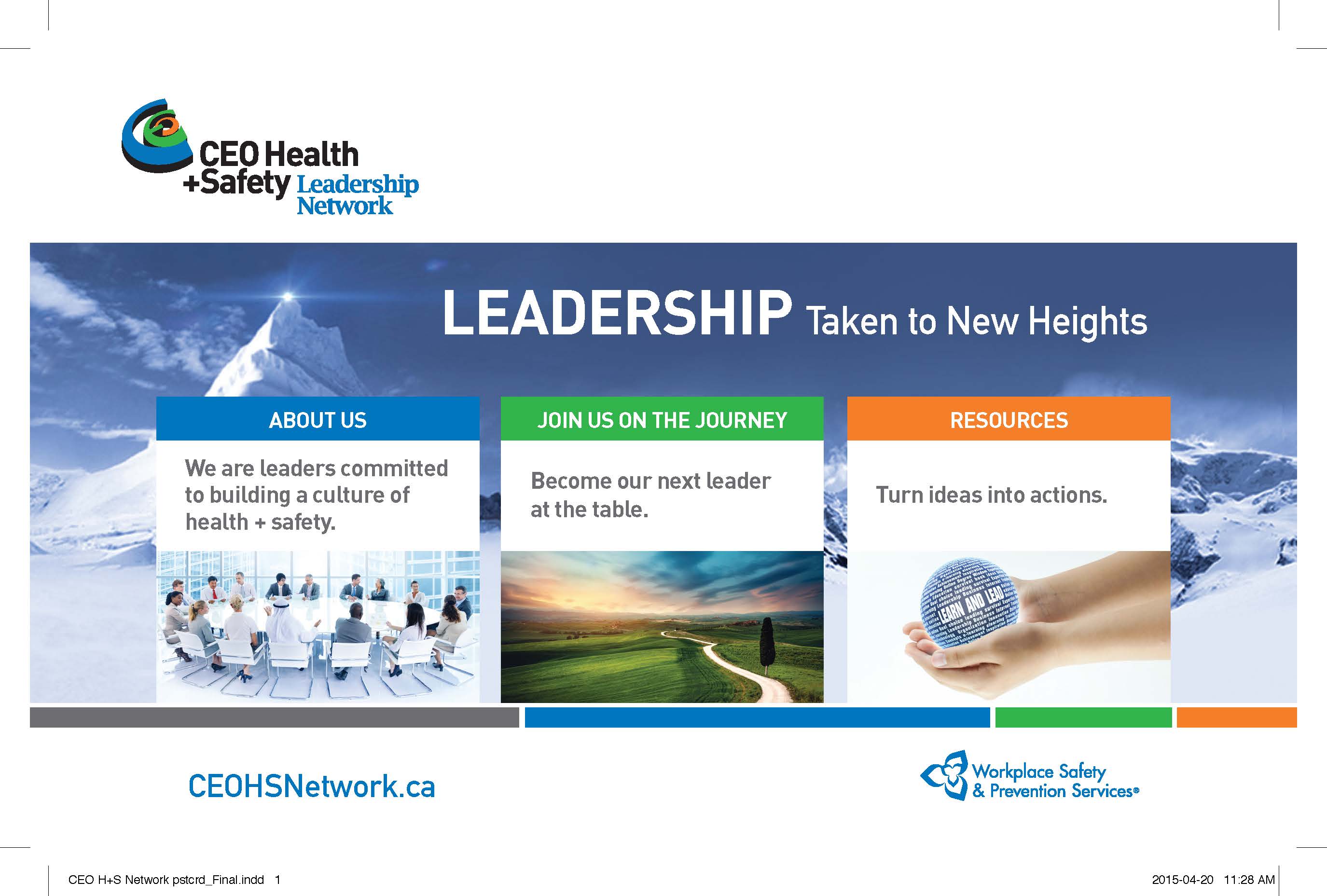 17